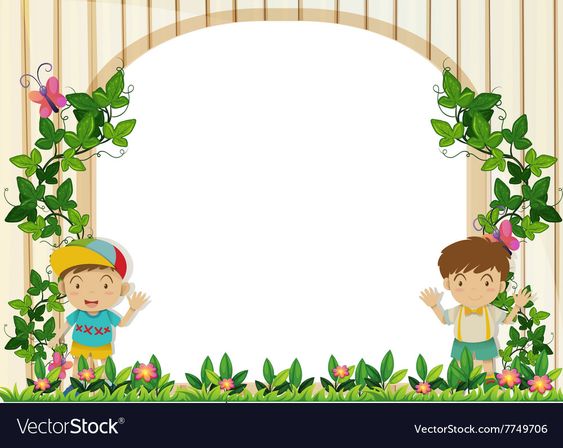 Trường mầm non Thạch Cầu



Phát triển ngôn ngữ
Đề tài: LQCV: O-Ô-Ơ 
Lứa tuổi : 5 -6 tuổi
Giáo viên: Nguyễn Thị Phượng
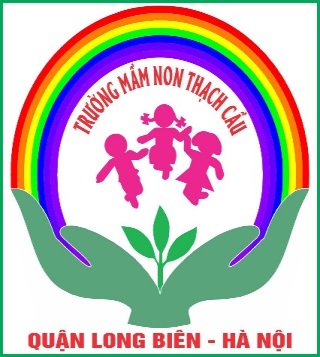 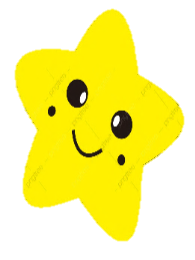 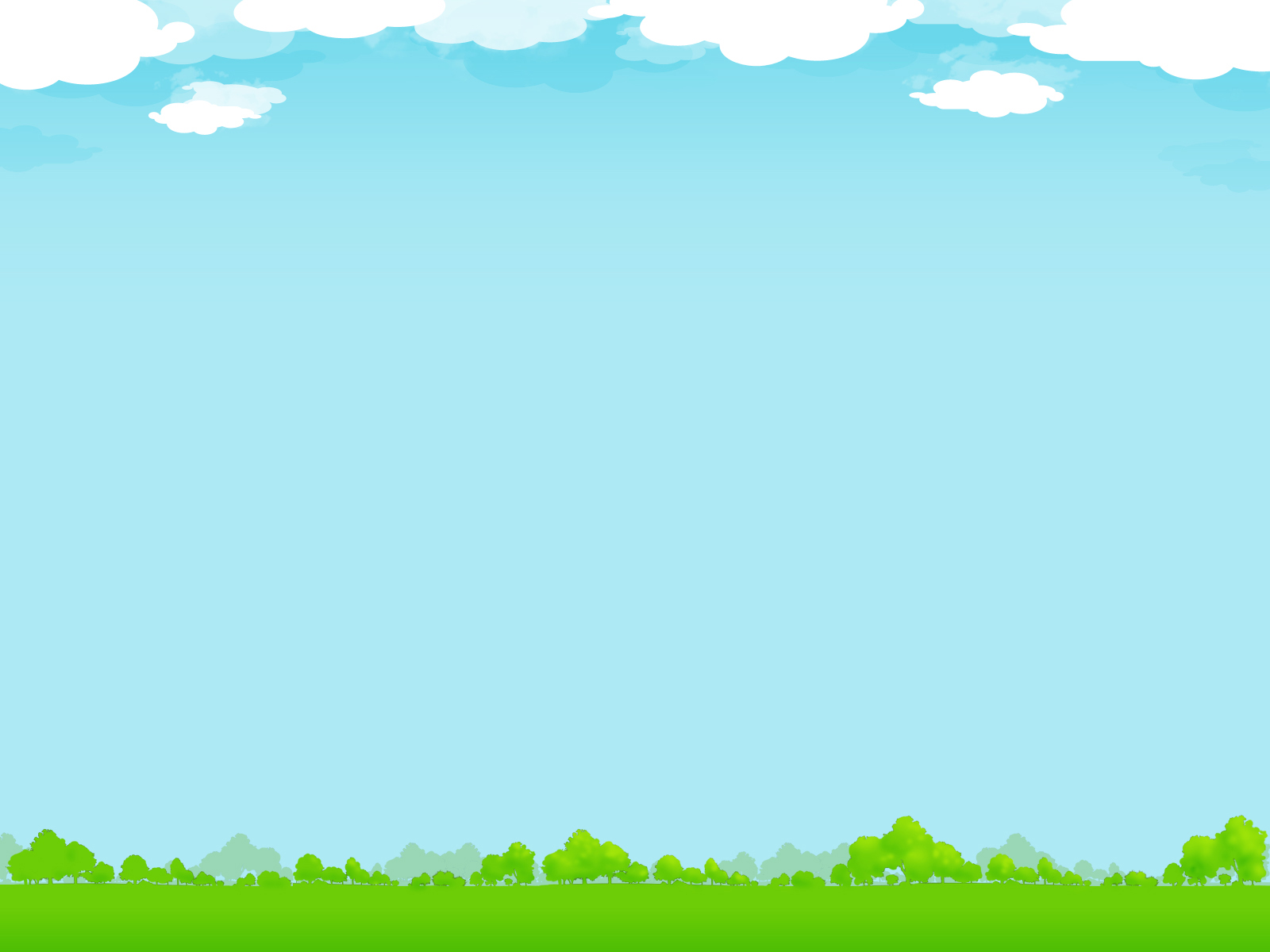 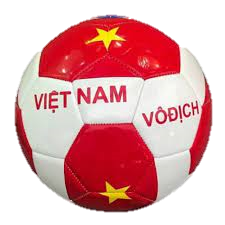 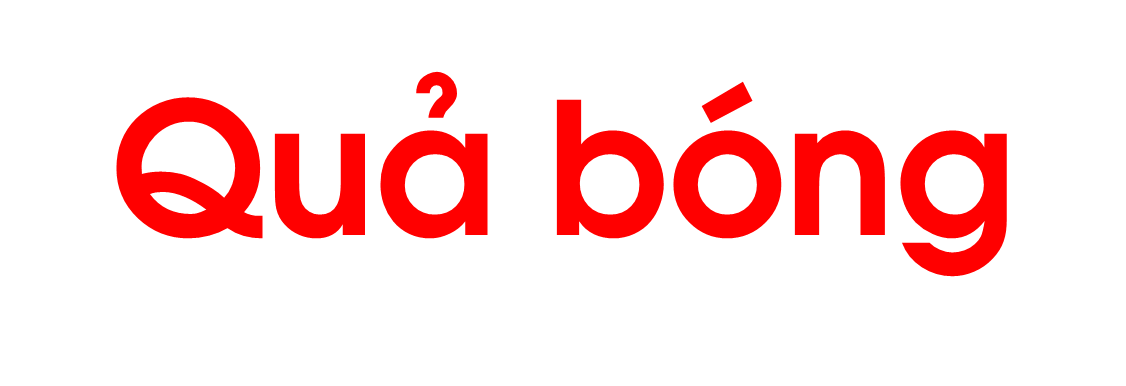 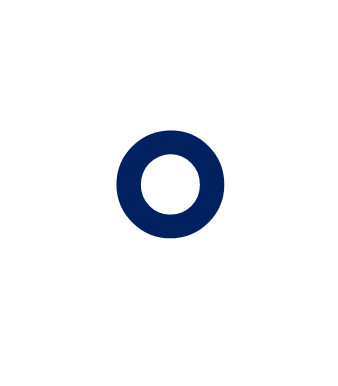 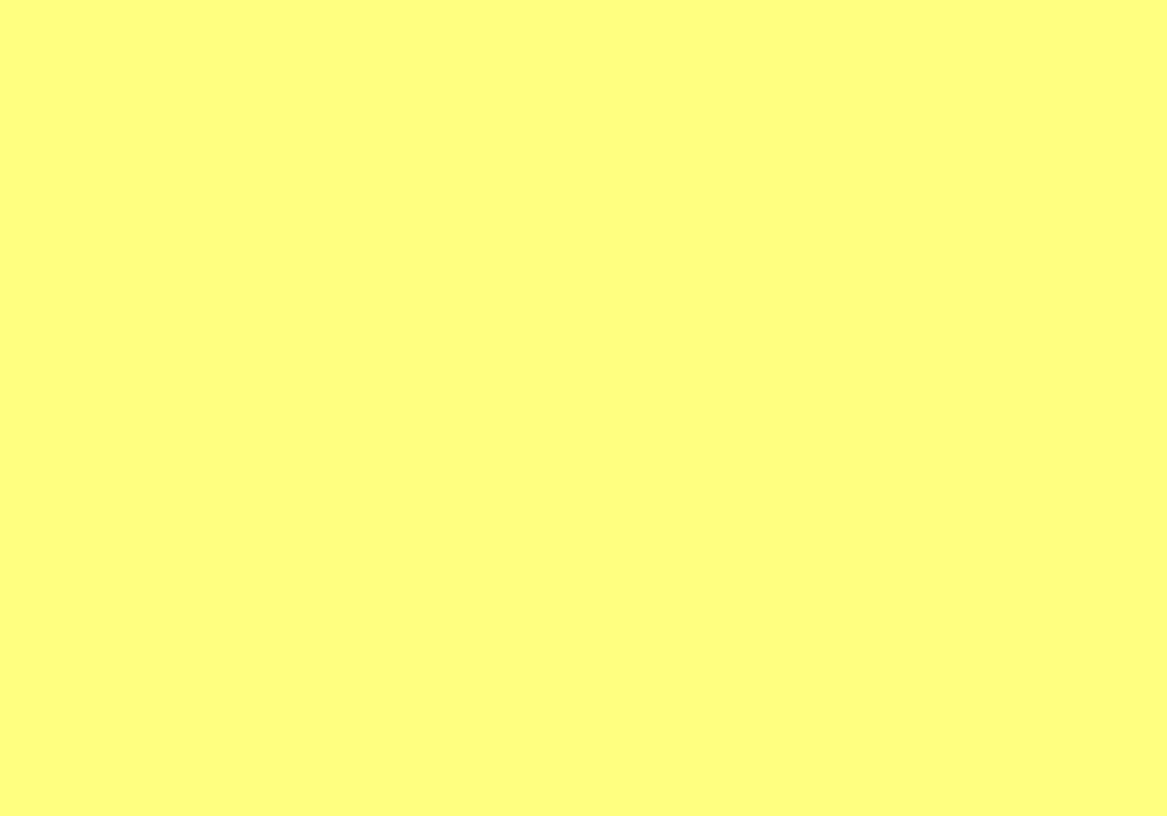 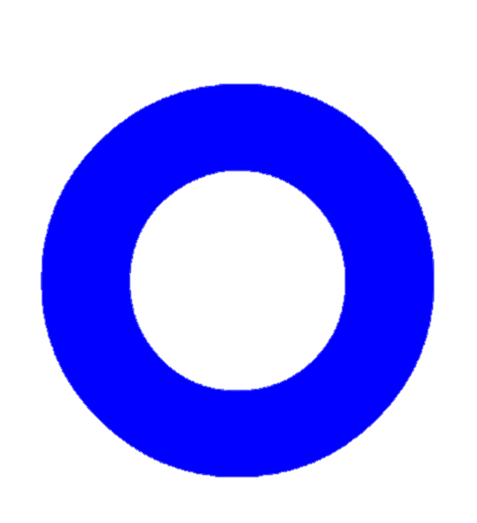 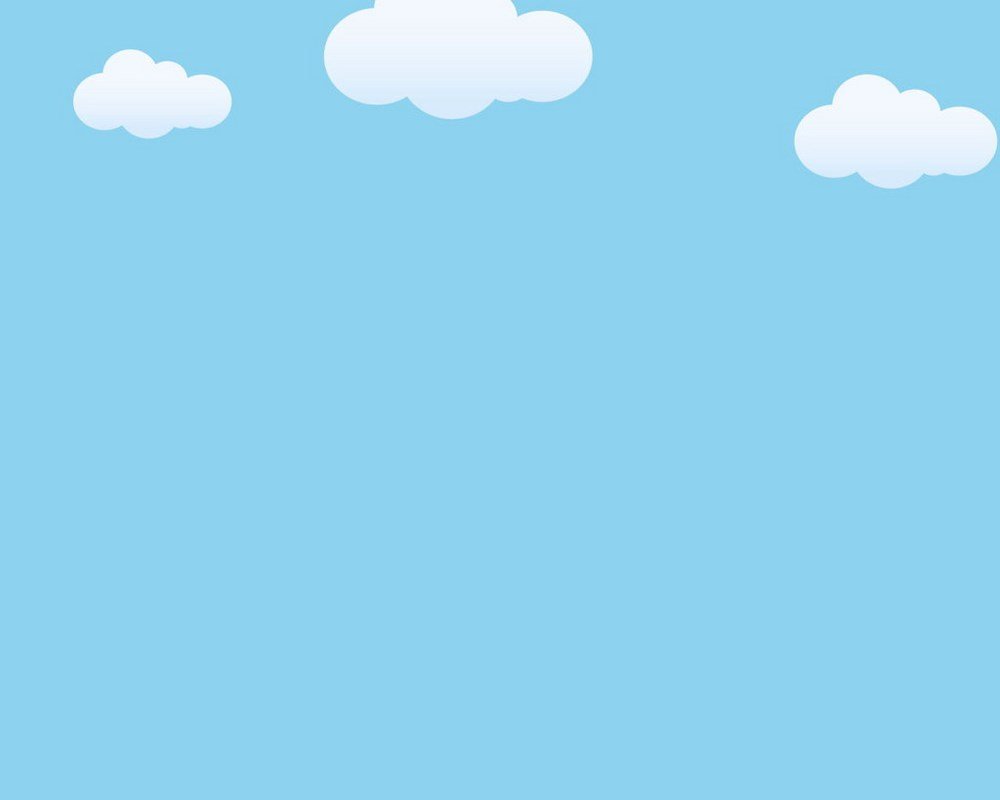 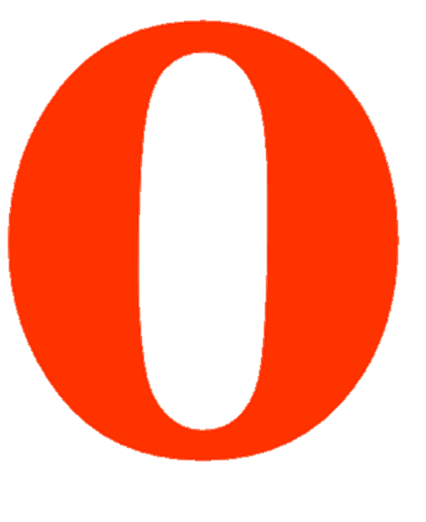 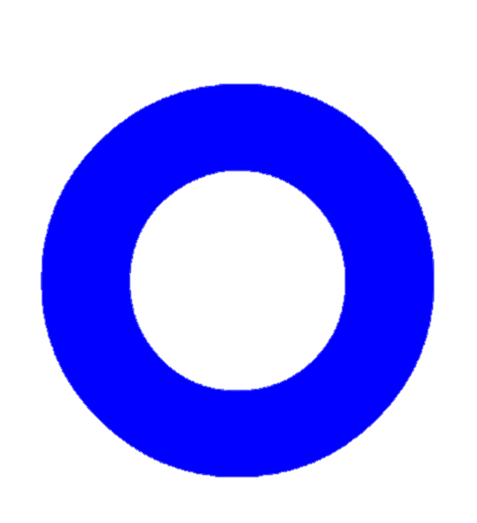 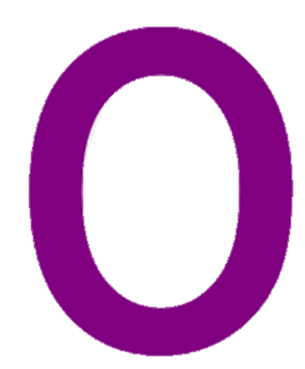 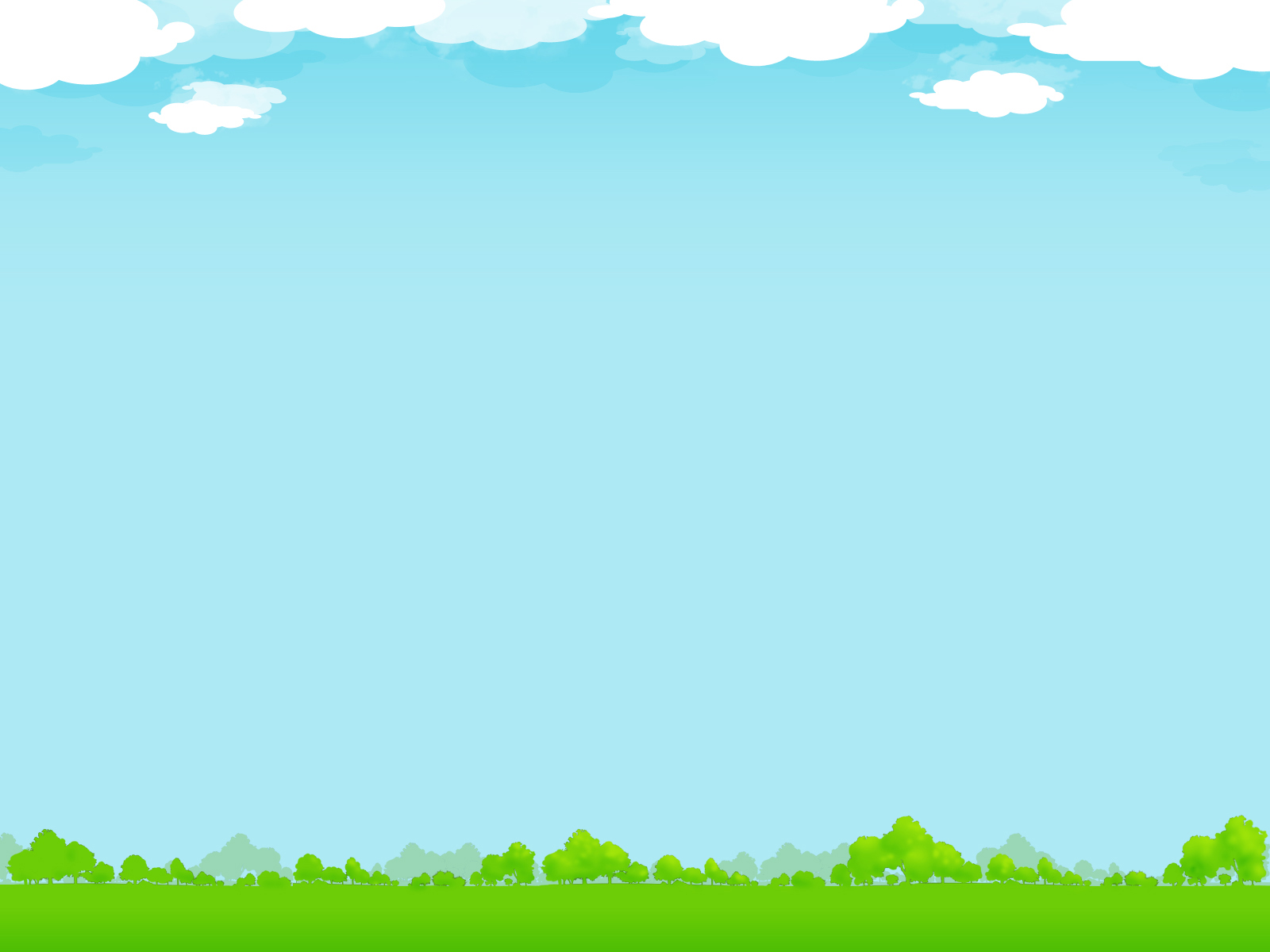 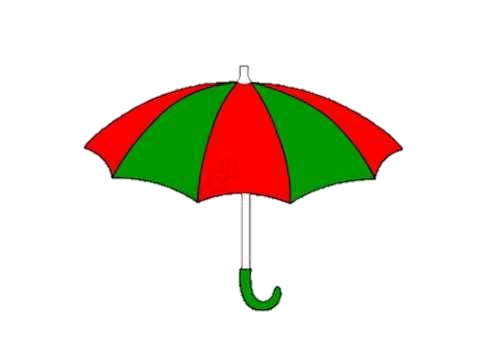 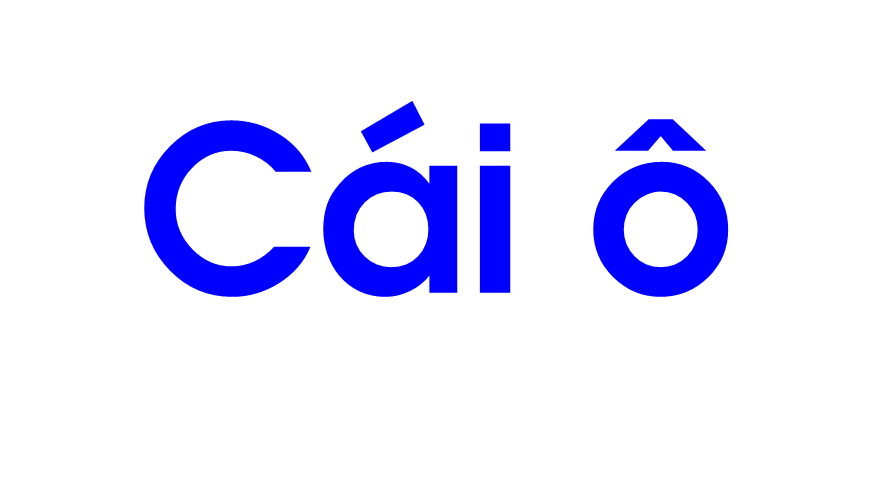 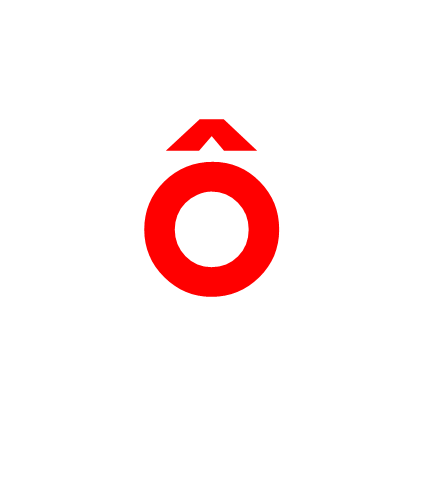 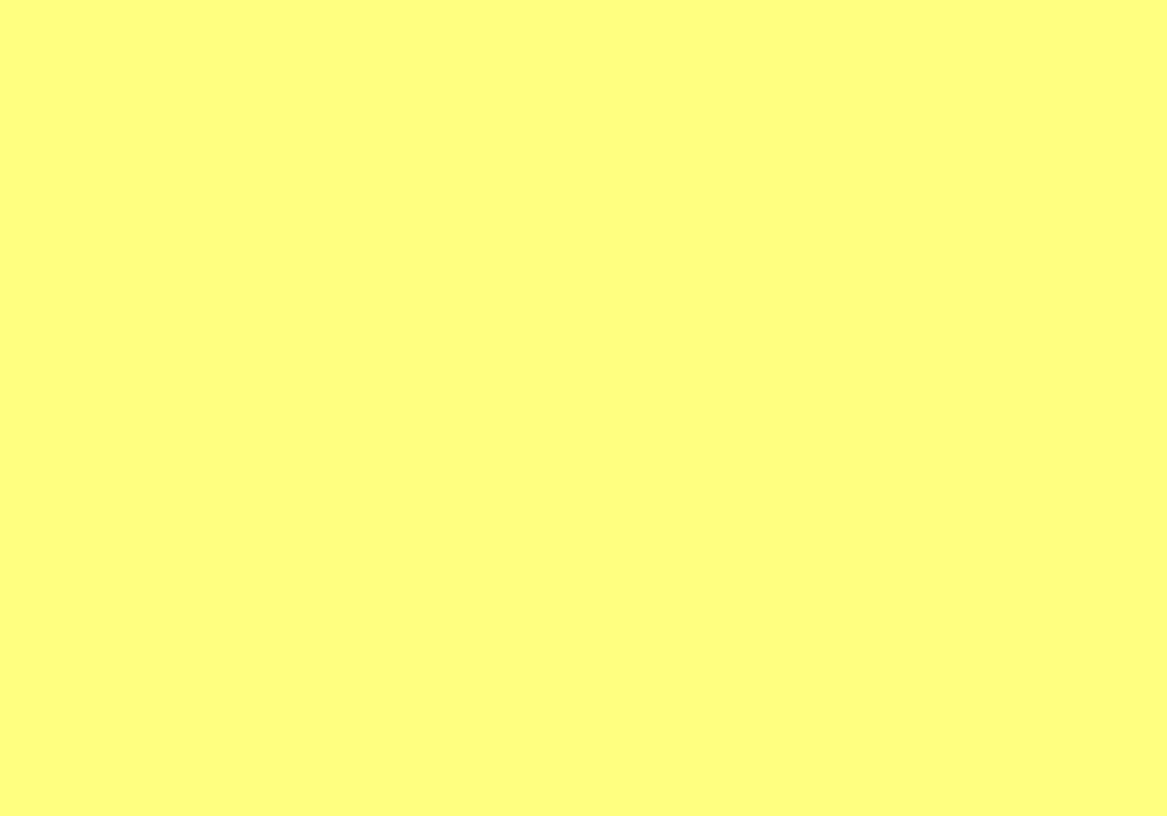 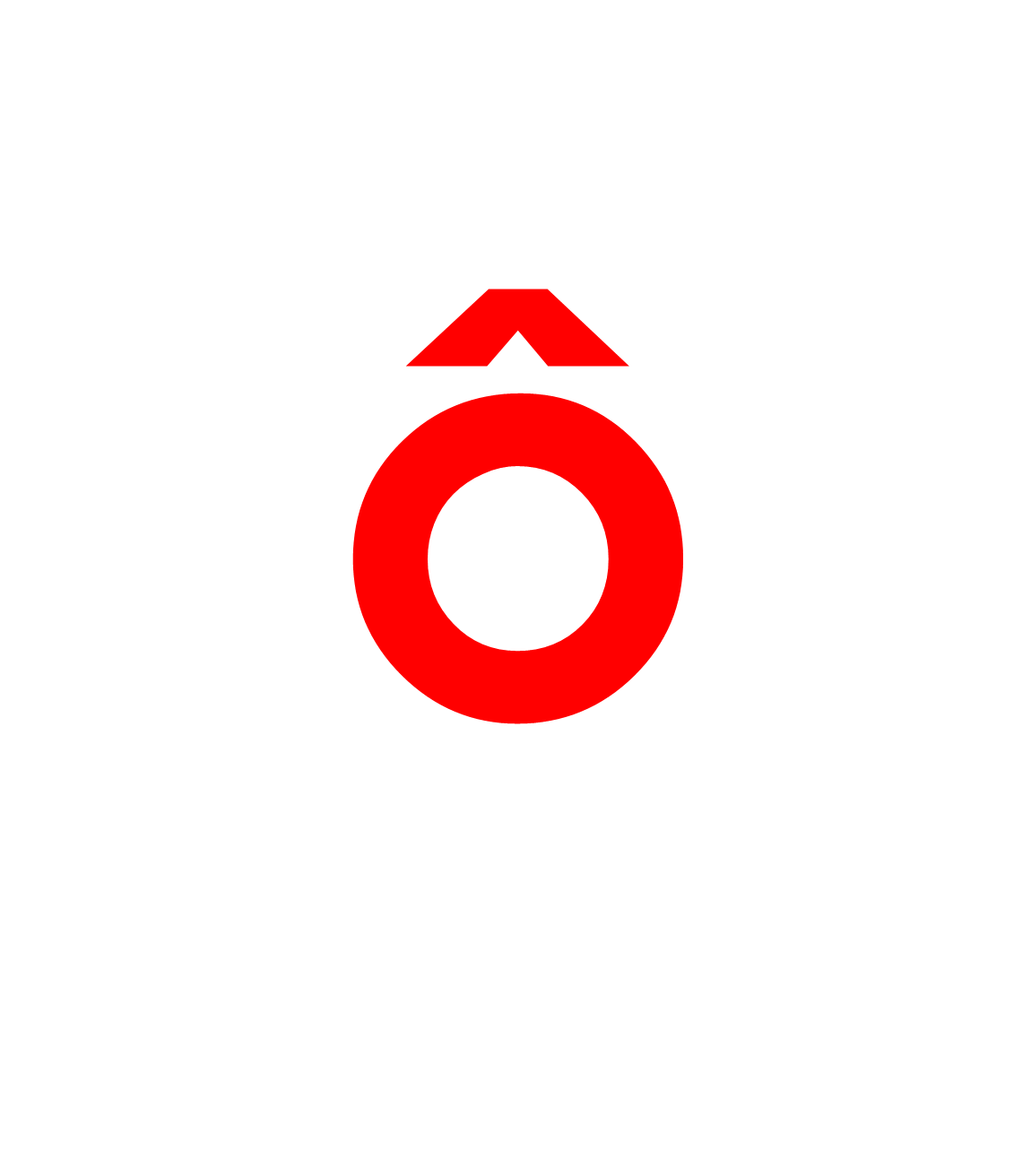 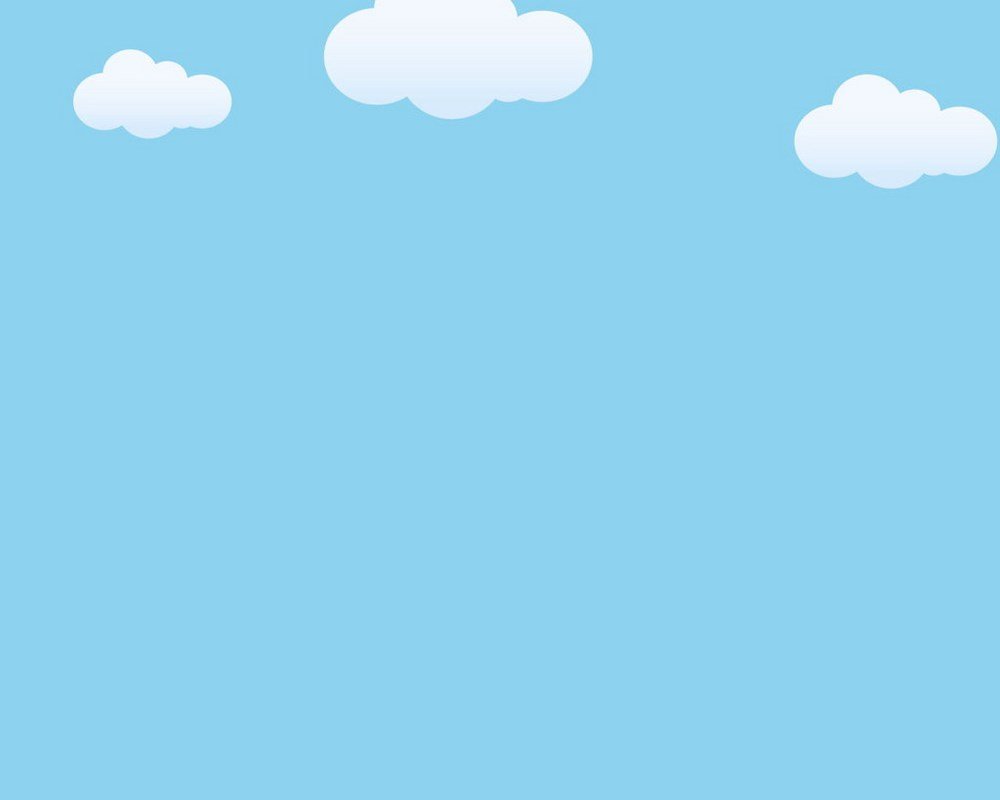 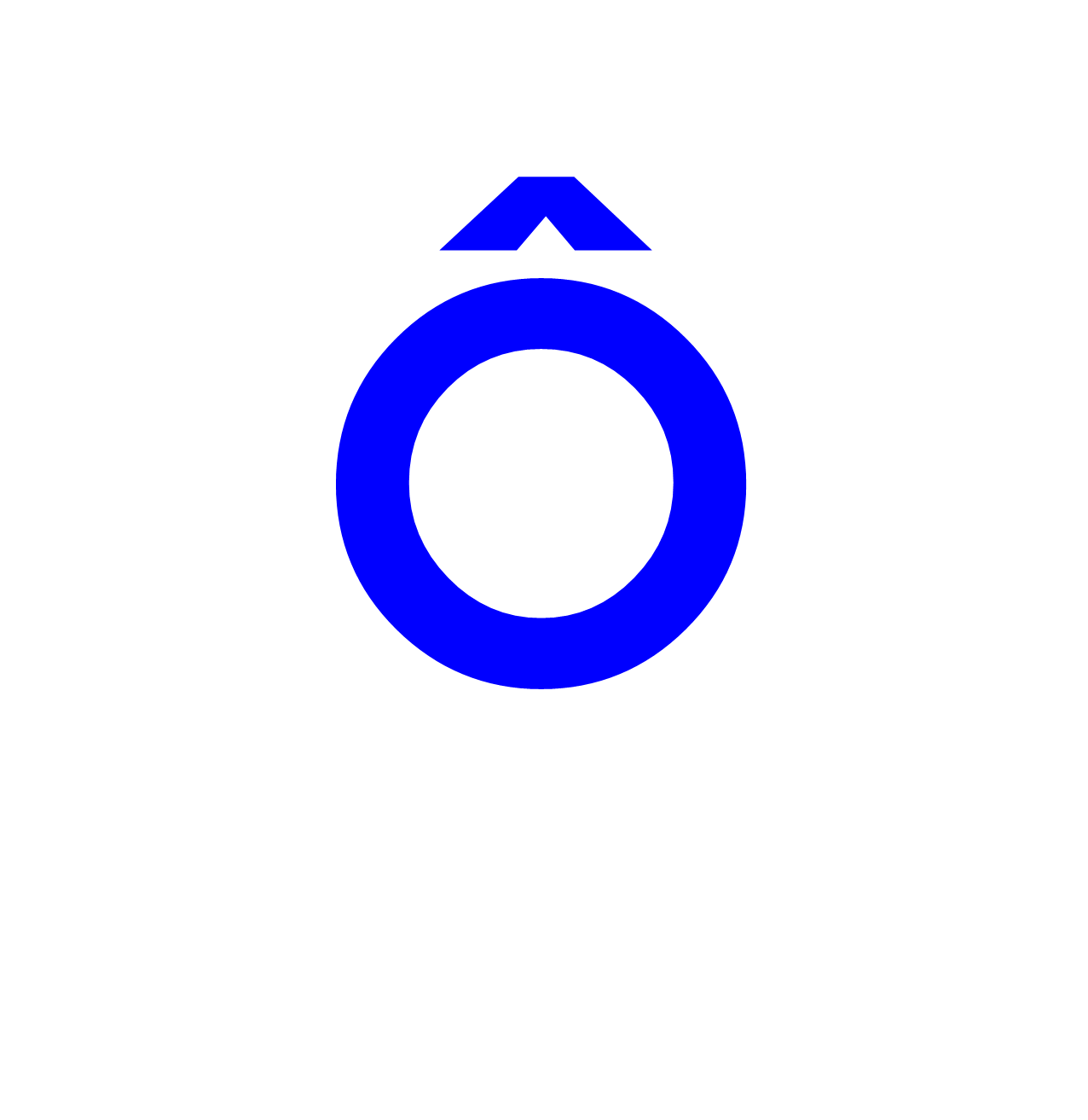 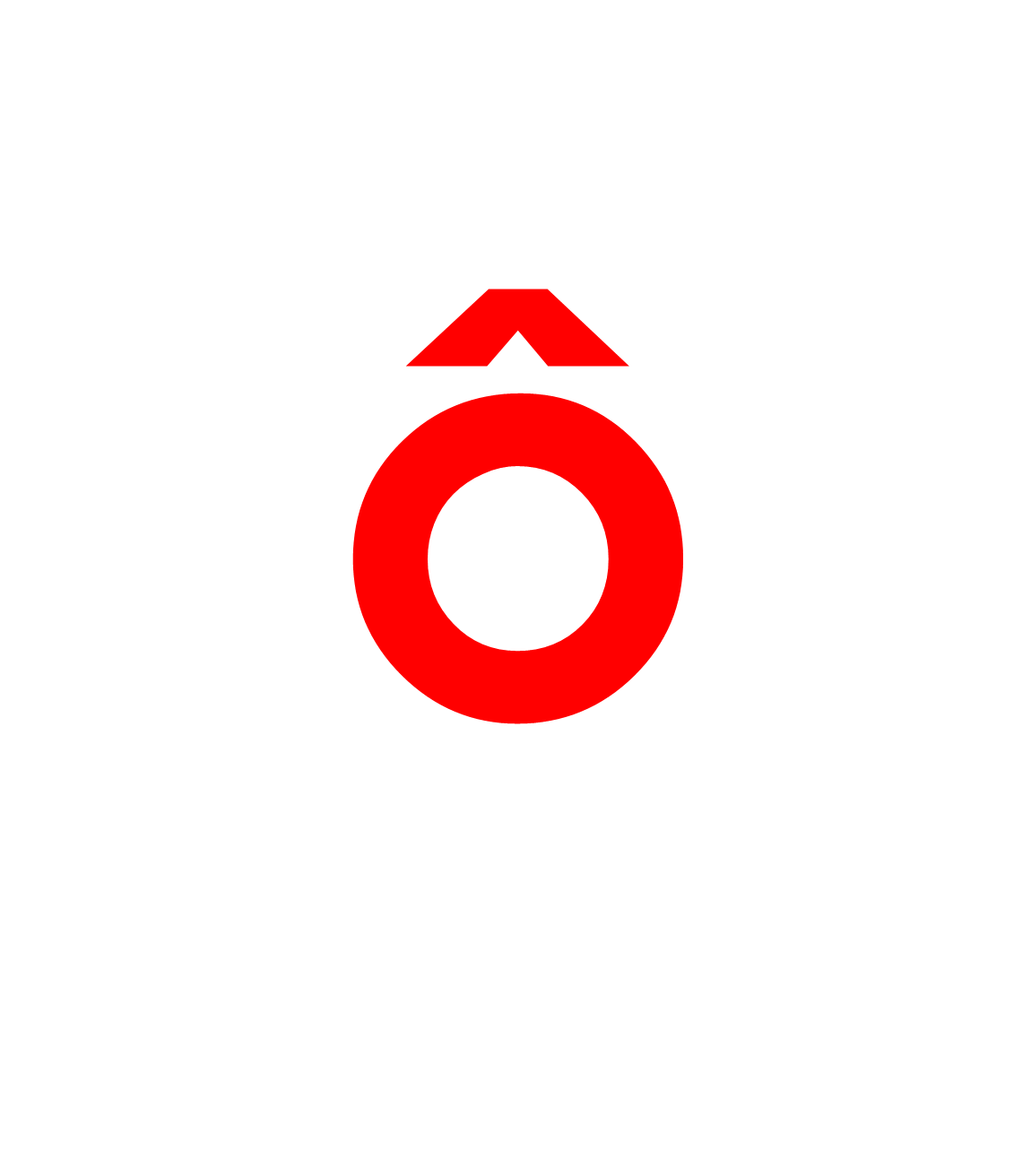 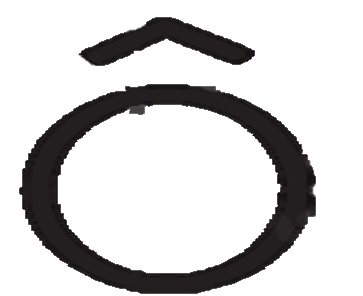 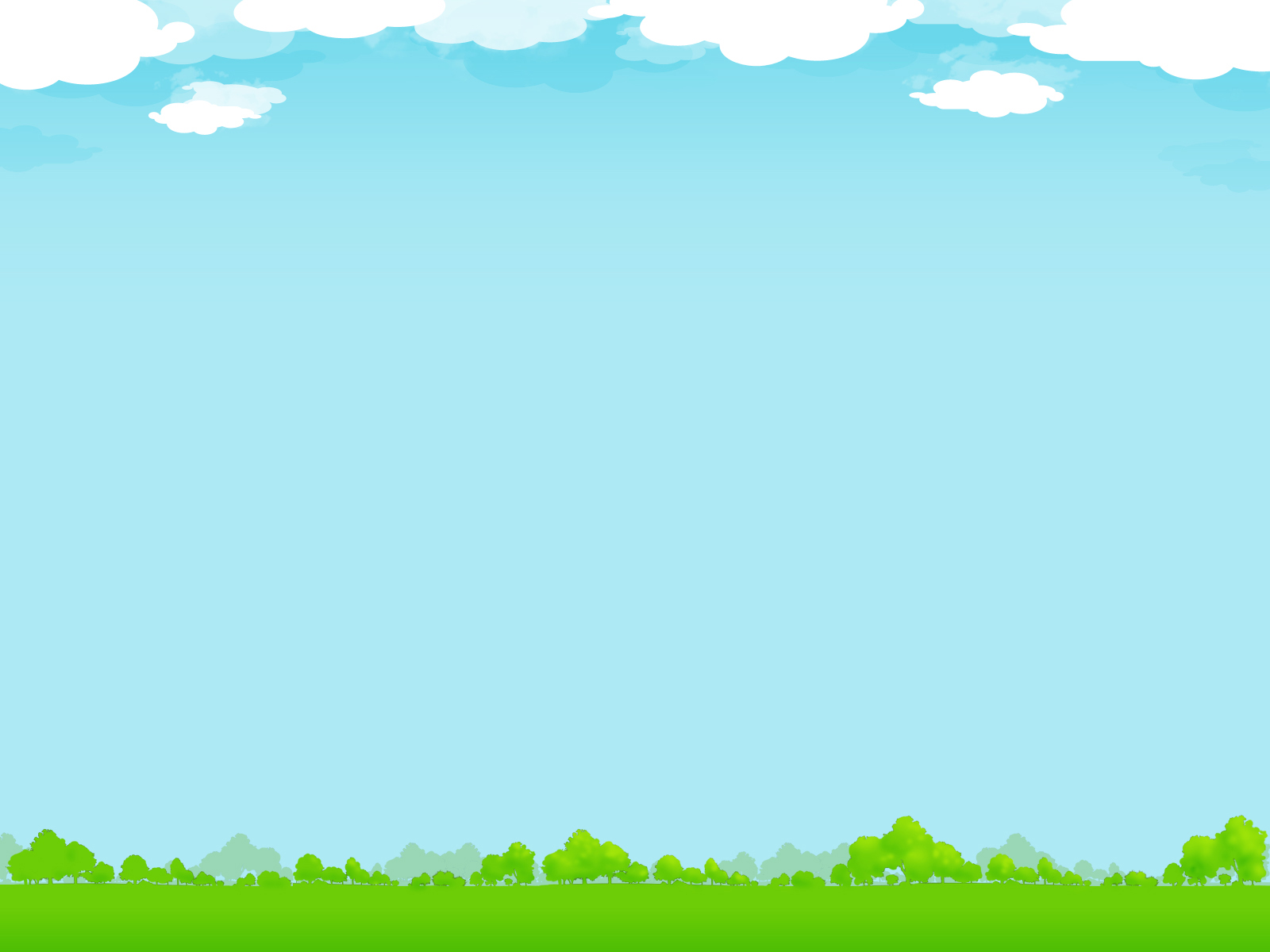 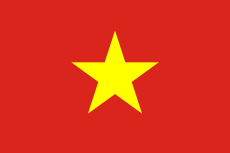 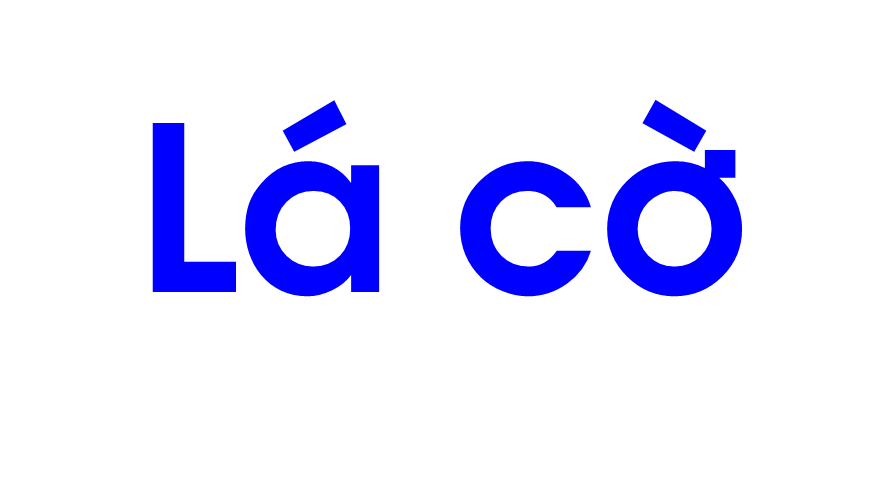 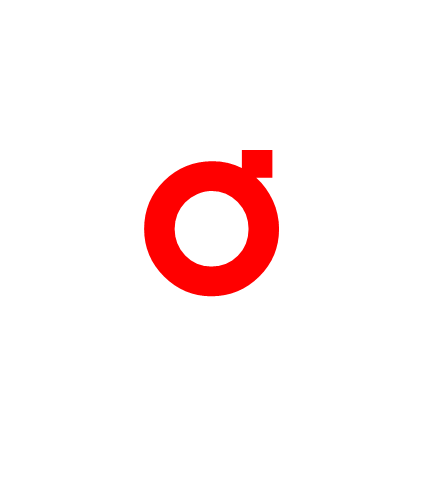 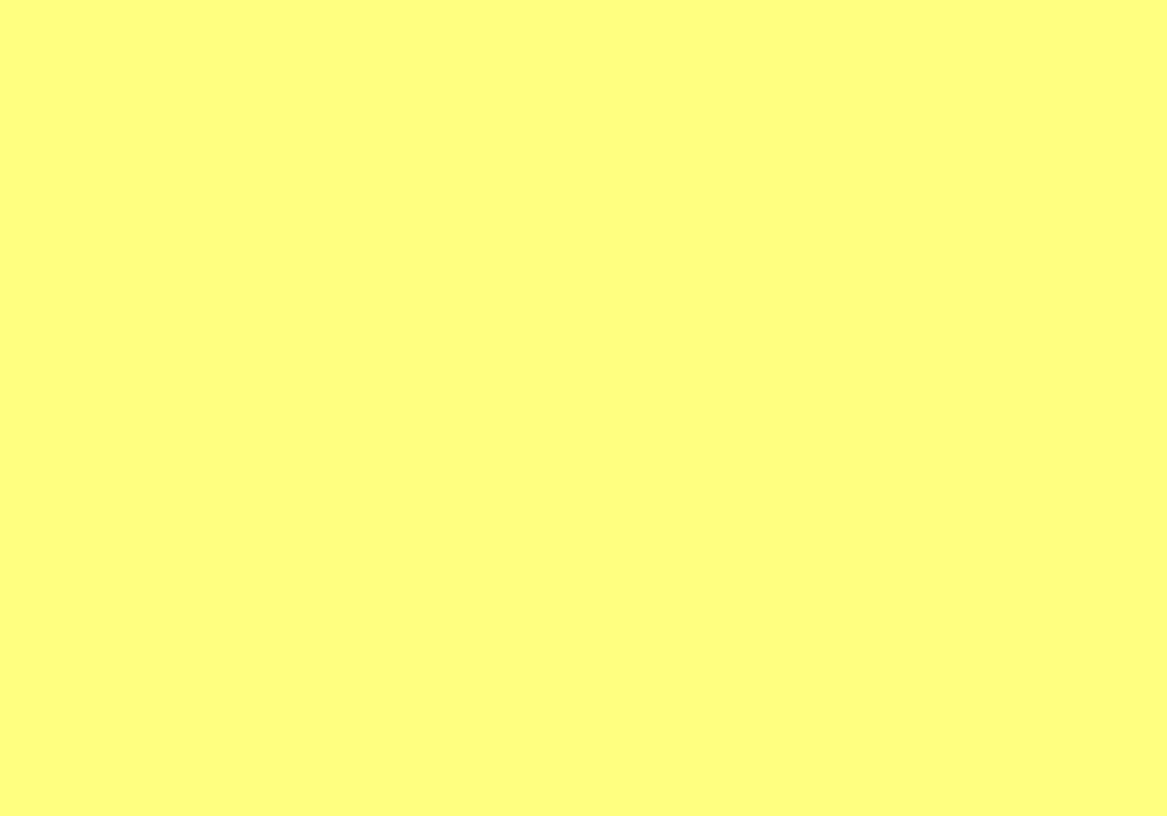 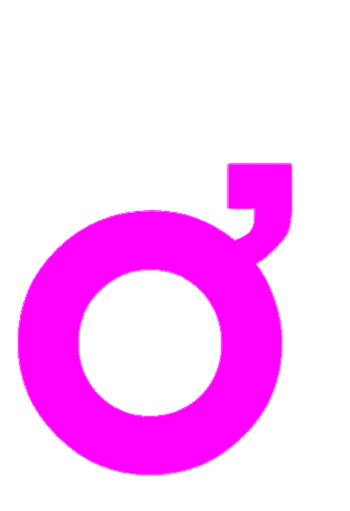 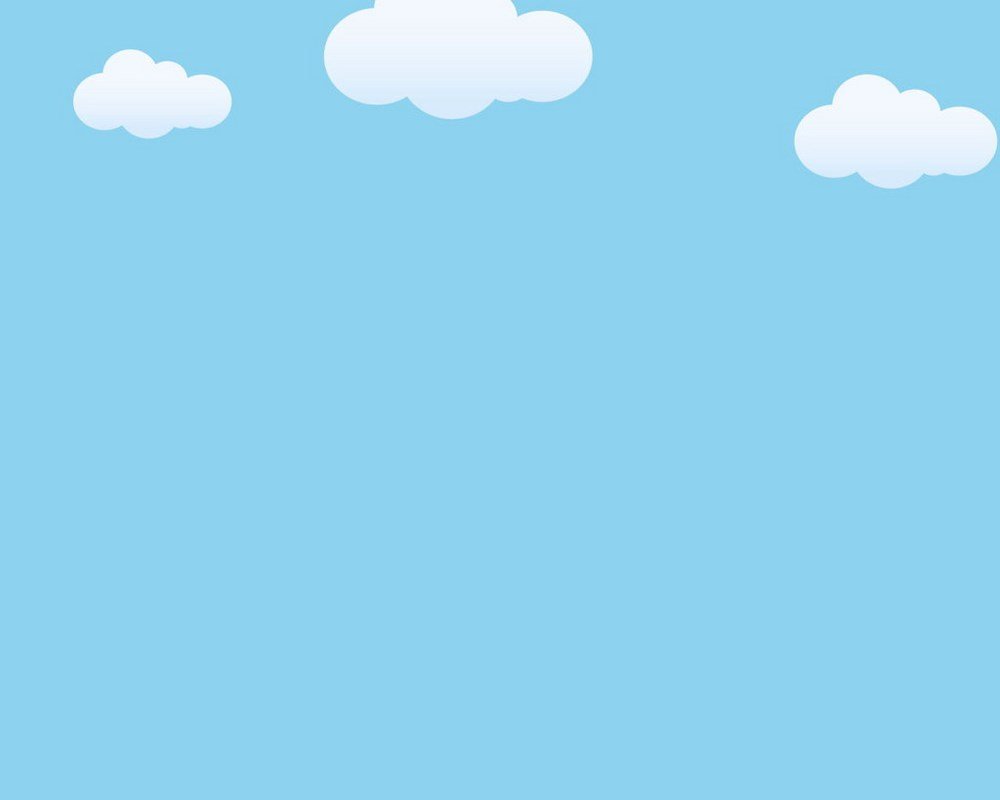 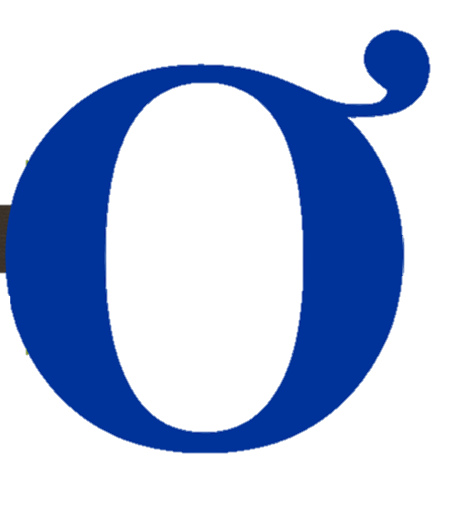 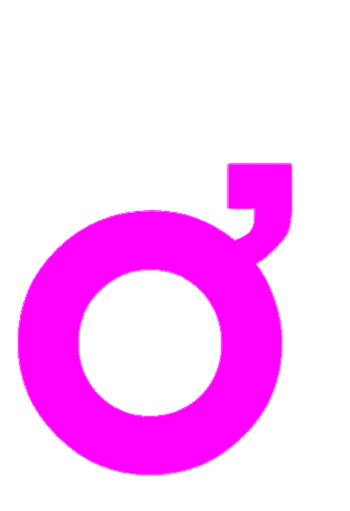 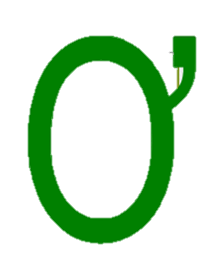 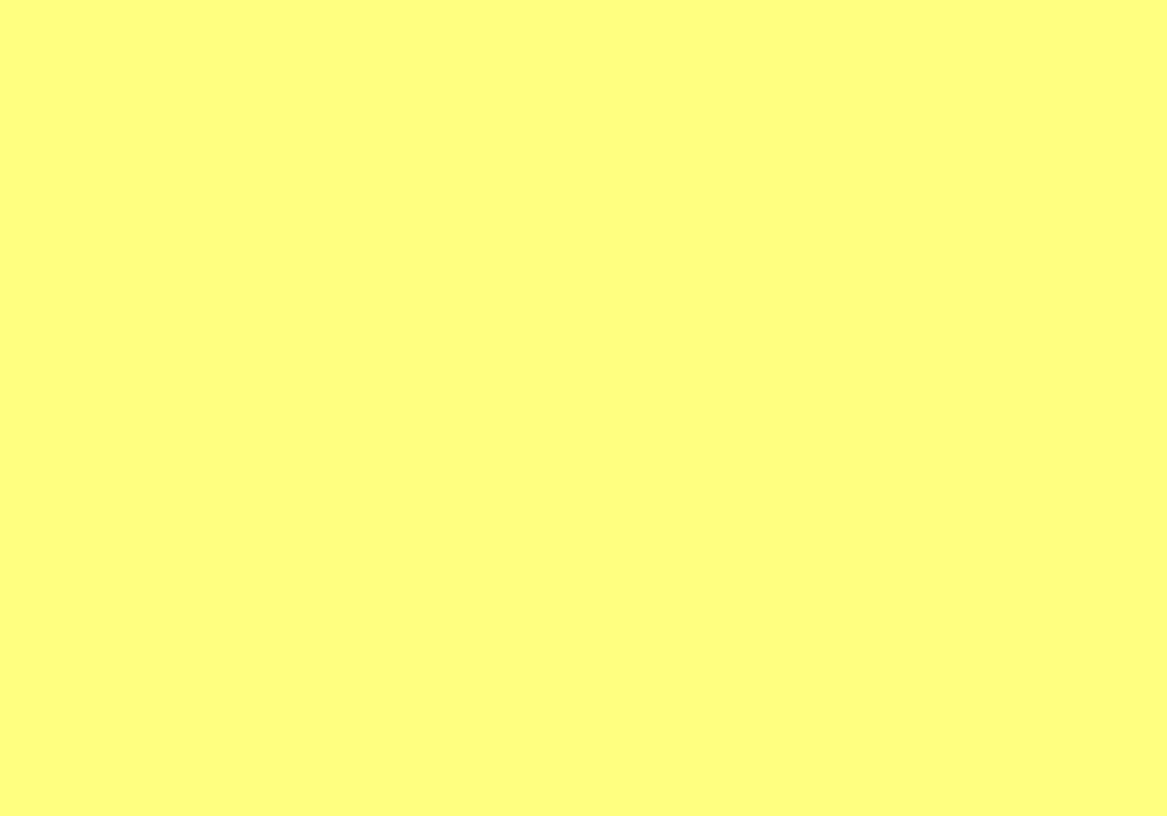 §iÓm gièng nhau cña 3 ch÷ o « ¬
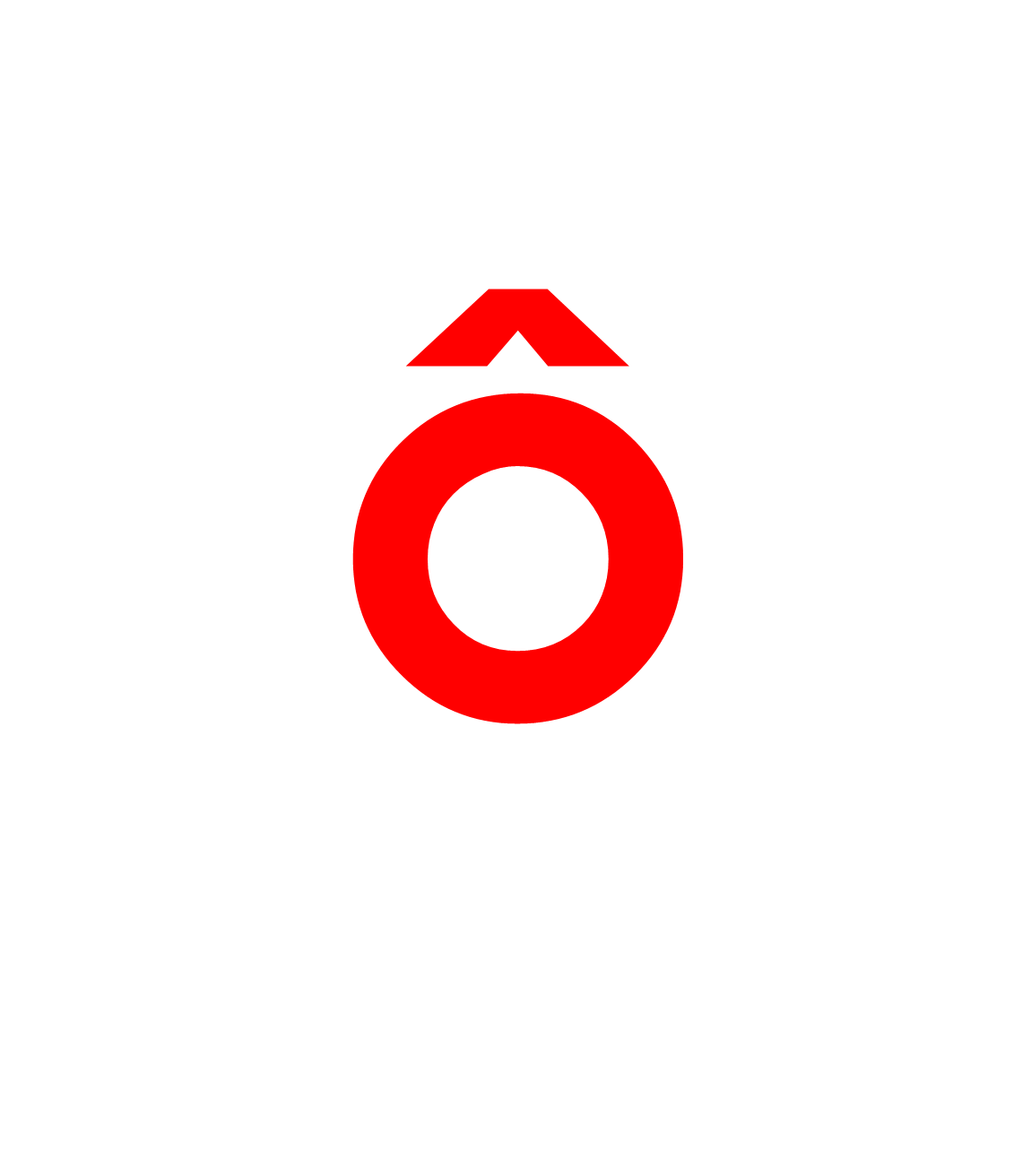 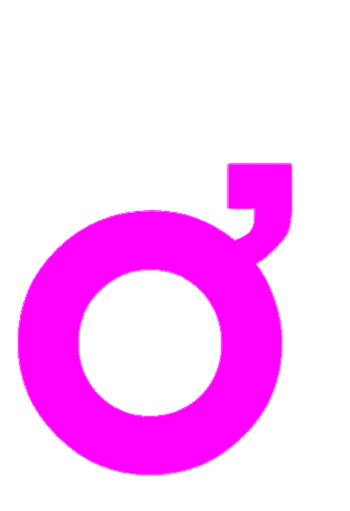 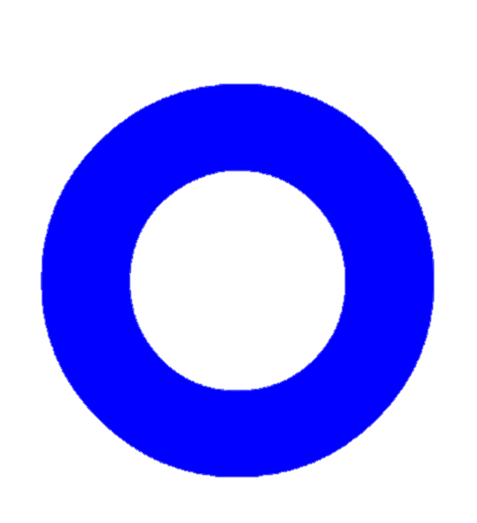 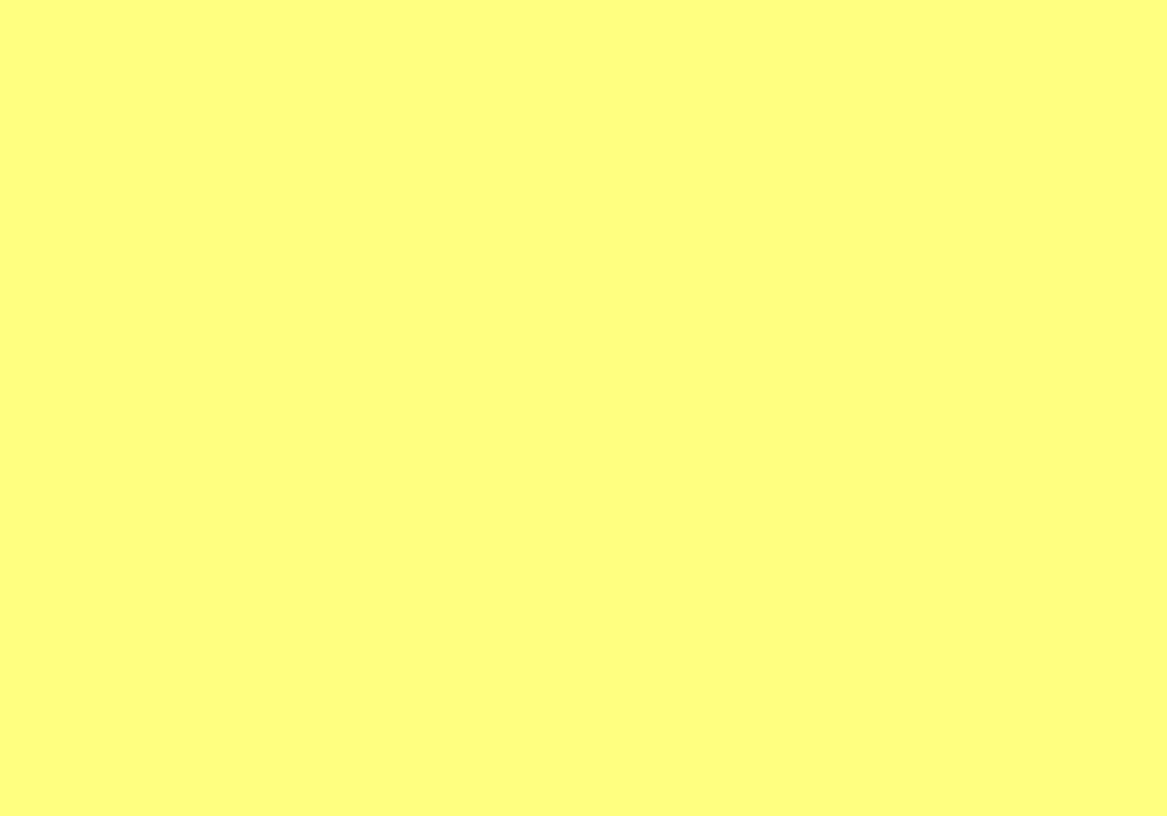 §iÓm kh¸c nhau cña 2 ch÷ o-«
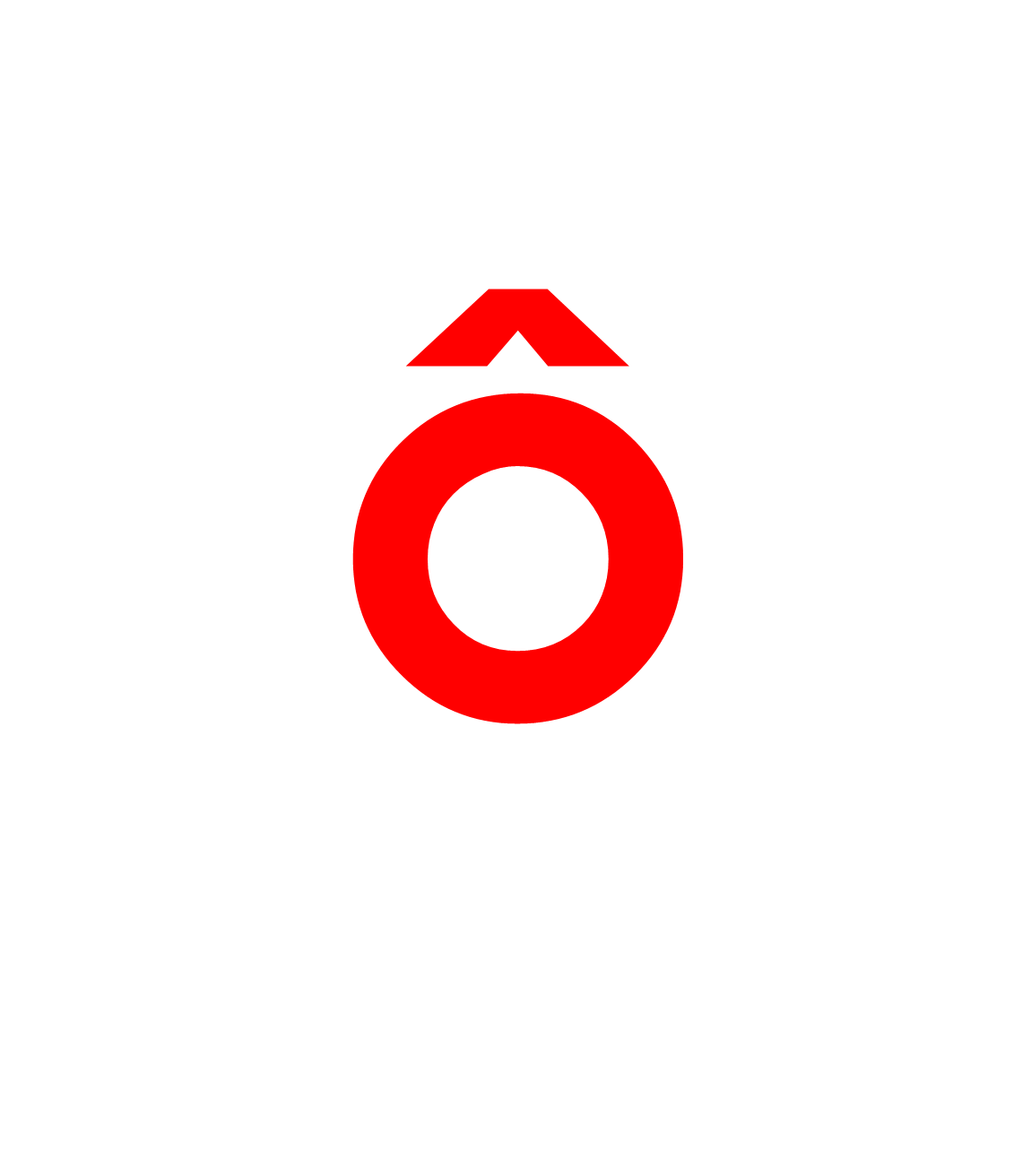 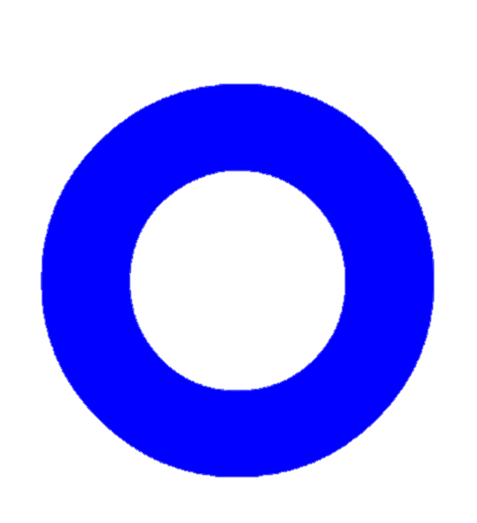 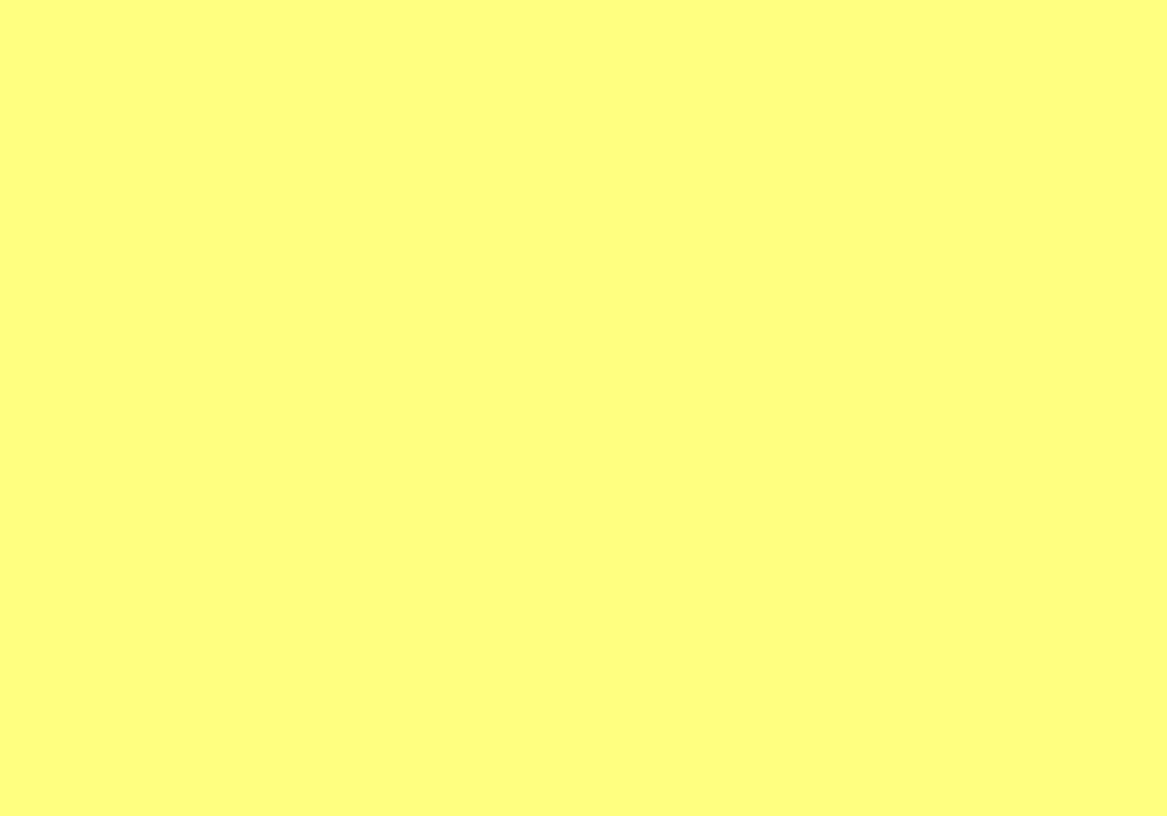 §iÓm kh¸c nhau cña 2 ch÷  « ¬
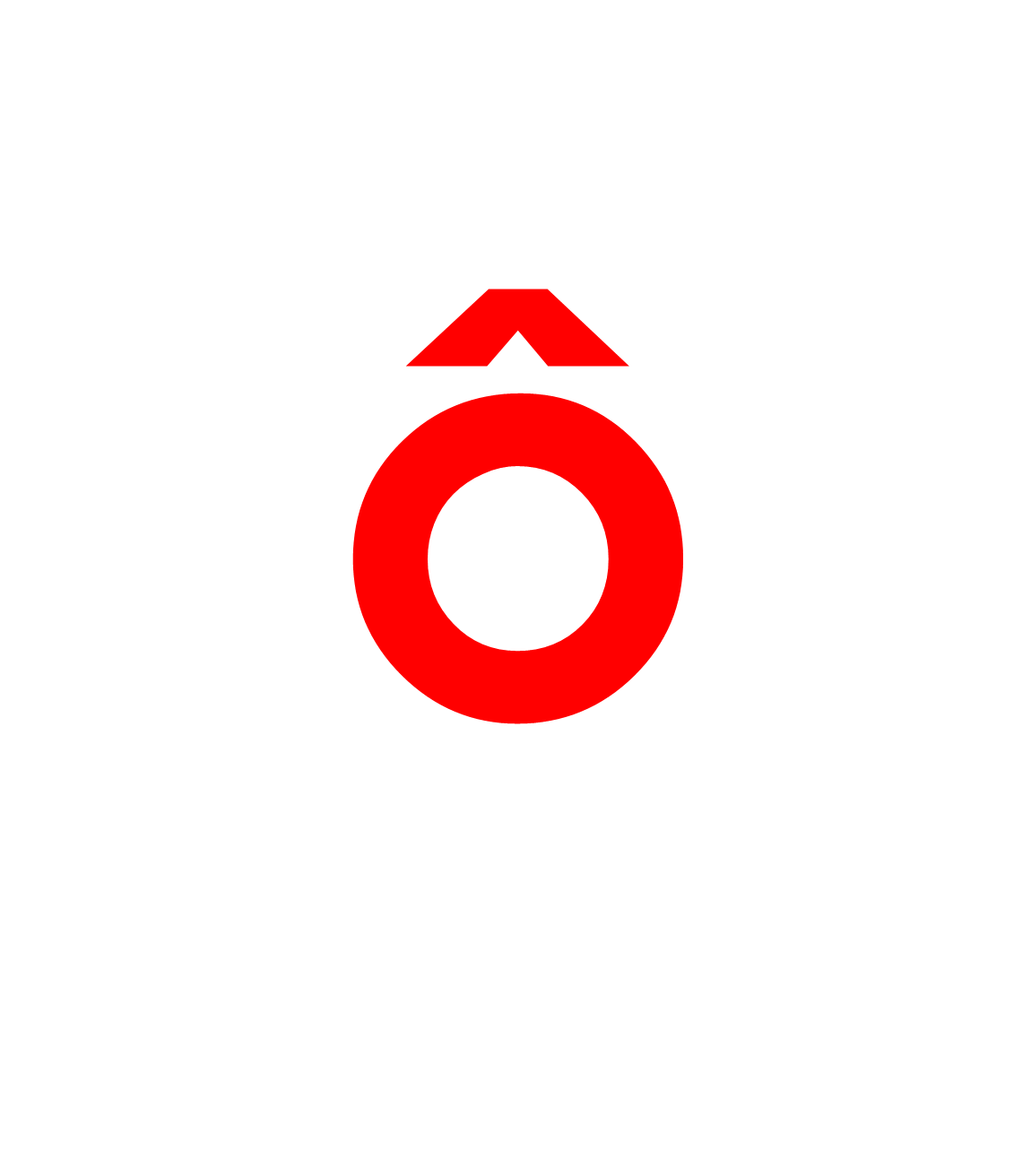 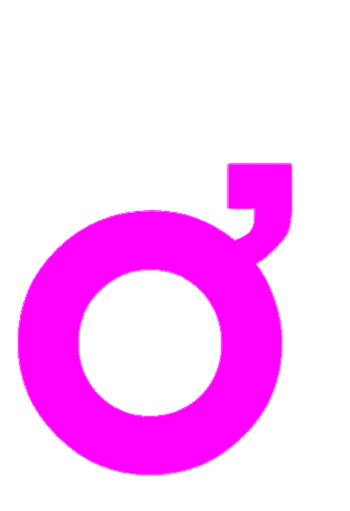 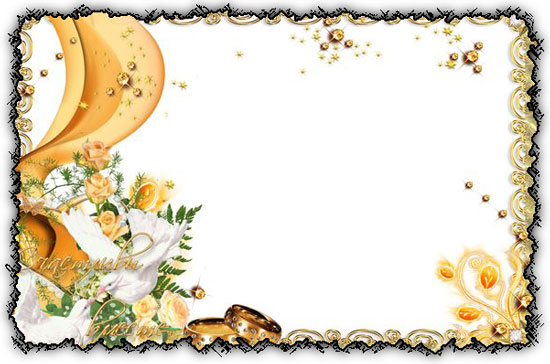 Tiết học đến đây là kết thúc, chúc các con có một năm  học mới luôn mạnh khỏe, chăm ngoan.